Клиника кафедры офтальмологии с курсом ИДПО ГБОУ ВПО«Башкирский государственный медицинский университет»Министерства здравоохранения Российской Федерации
ОЦЕНКА ЭФФЕКТИВНОСТИ АППАРАТНОГО ЛЕЧЕНИЯ МИОПИИ ВЫСОКОЙ СТЕПЕНИ У ВЗРОСЛЫХ ПАЦИЕНТОВ
Зиннатуллина Лилия Наилевна
УФА-2016
АКТУАЛЬНОСТЬВ настоящее время близорукостью страдают от 28,4 до 35% населения земного шара, из них миопия высокой степени отмечается у 4-9% .К 2020 году ожидается, что  25  млрд человек – 1/3 населения земного шара, будут страдать миопией (Wojciechowski R., 2011)
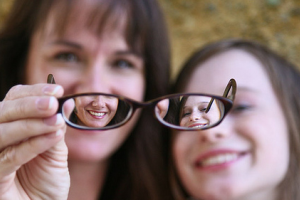 ЦЕЛЬ ИССЛЕДОВАНИЯ:
оценка клинико-функциональной эффективности комплексного аппаратного лечения миопии высокой степени у взрослых пациентов.
ВЫВОДЫ
Наши исследования подтверждают эффективность комплексного аппаратного лечения, ведущего к положительной динамике клинико-функциональных результатов лечения у 60% пациентов с миопией высокой степени.